Fig. 1 UN 2008 World Population Projections (future population growth is highly dependent on the path that future ...
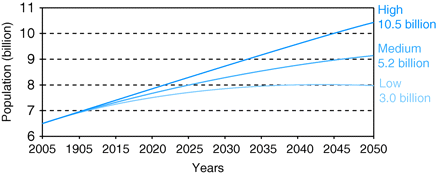 J Public Health (Oxf), Volume 32, Issue 2, June 2010, Pages 150–156, https://doi.org/10.1093/pubmed/fdq038
The content of this slide may be subject to copyright: please see the slide notes for details.
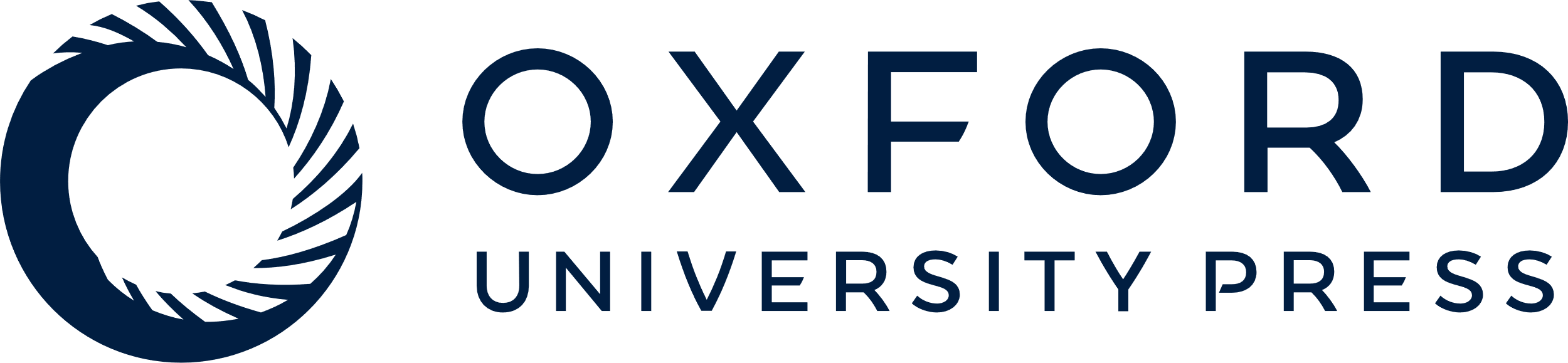 [Speaker Notes: Fig. 1 UN 2008 World Population Projections (future population growth is highly dependent on the path that future fertility takes. In the medium variant, fertility declines from 2.56 children per woman in 2005–2010 to 2.02 children per woman in 2045–2050. If fertility were to remain about half a child above the levels projected in the medium variant, world population would reach 10.5 billion by 2050. A fertility path half a child below the medium would lead to a population of 8 billion by mid-century. Consequently, population growth until 2050 is inevitable even if the decline of fertility accelerates. UN Population Division, ibid.).


Unless provided in the caption above, the following copyright applies to the content of this slide: © The Author 2010, Published by Oxford University Press on behalf of Faculty of Public Health. All rights reserved]
Fig. 2 Population growth by development regions (1950–2050).
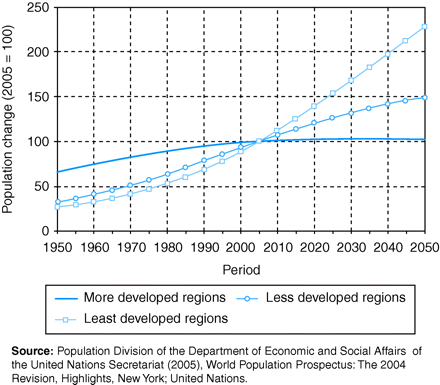 J Public Health (Oxf), Volume 32, Issue 2, June 2010, Pages 150–156, https://doi.org/10.1093/pubmed/fdq038
The content of this slide may be subject to copyright: please see the slide notes for details.
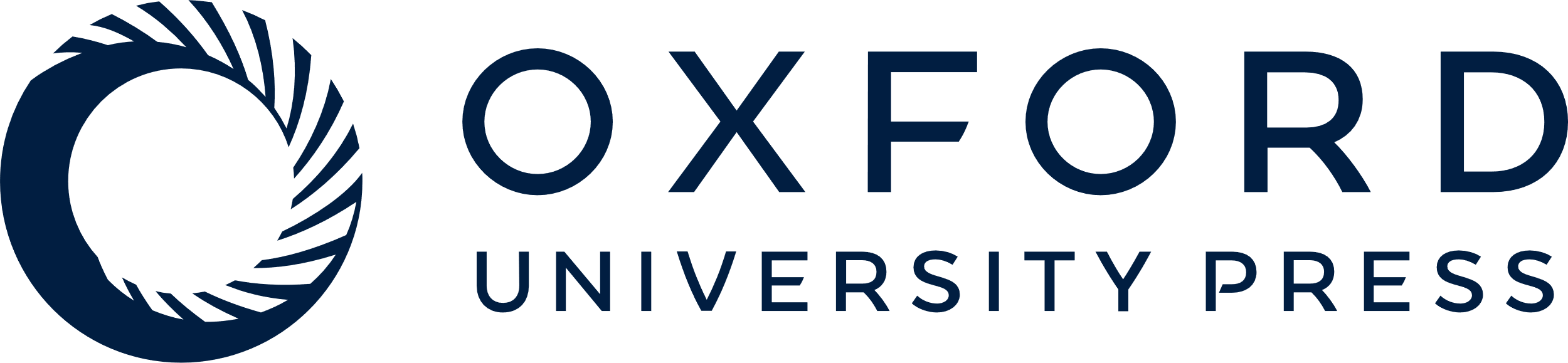 [Speaker Notes: Fig. 2 Population growth by development regions (1950–2050).


Unless provided in the caption above, the following copyright applies to the content of this slide: © The Author 2010, Published by Oxford University Press on behalf of Faculty of Public Health. All rights reserved]
Fig. 3 Contribution to the growth in world population and CO2 emissions by groups of nations classified ...
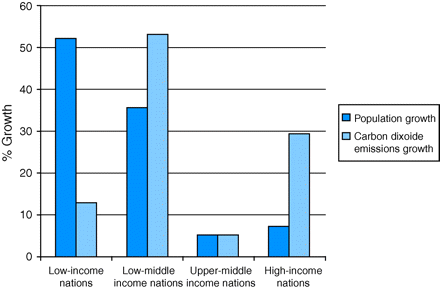 J Public Health (Oxf), Volume 32, Issue 2, June 2010, Pages 150–156, https://doi.org/10.1093/pubmed/fdq038
The content of this slide may be subject to copyright: please see the slide notes for details.
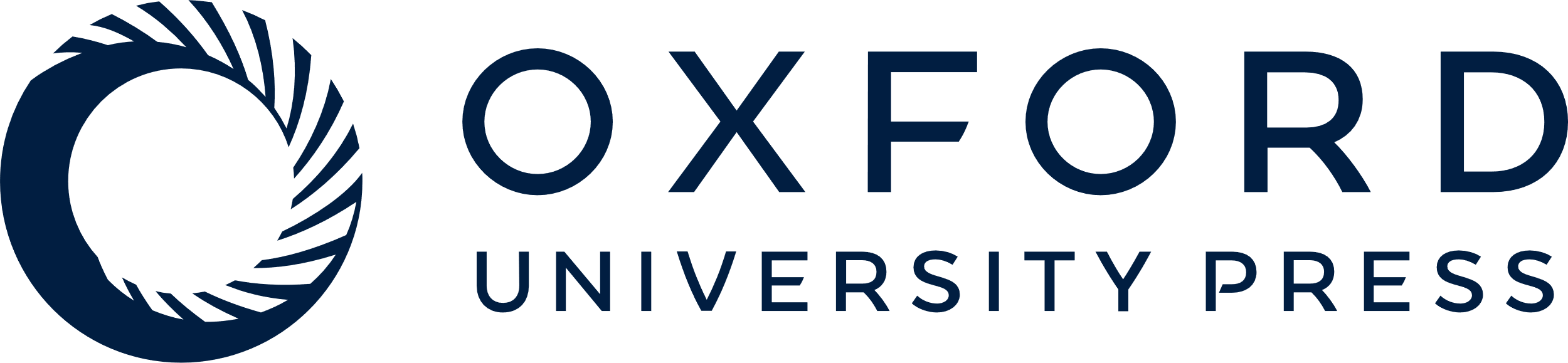 [Speaker Notes: Fig. 3 Contribution to the growth in world population and CO2 emissions by groups of nations classified according to their average per capita income levels, 1980–2005. Source: Satterthwaite, 2009.14


Unless provided in the caption above, the following copyright applies to the content of this slide: © The Author 2010, Published by Oxford University Press on behalf of Faculty of Public Health. All rights reserved]
Fig. 4 Map of cities at low-elevation coastal zones (LECZ).
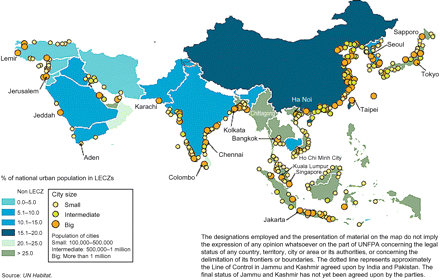 J Public Health (Oxf), Volume 32, Issue 2, June 2010, Pages 150–156, https://doi.org/10.1093/pubmed/fdq038
The content of this slide may be subject to copyright: please see the slide notes for details.
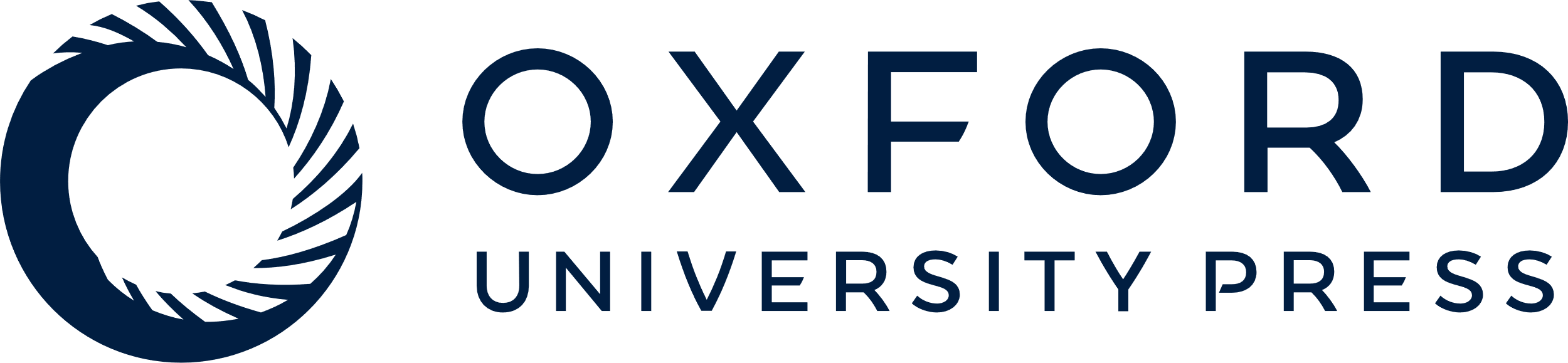 [Speaker Notes: Fig. 4 Map of cities at low-elevation coastal zones (LECZ).


Unless provided in the caption above, the following copyright applies to the content of this slide: © The Author 2010, Published by Oxford University Press on behalf of Faculty of Public Health. All rights reserved]